LE MANAGEMENT 			SITUATIONNEL
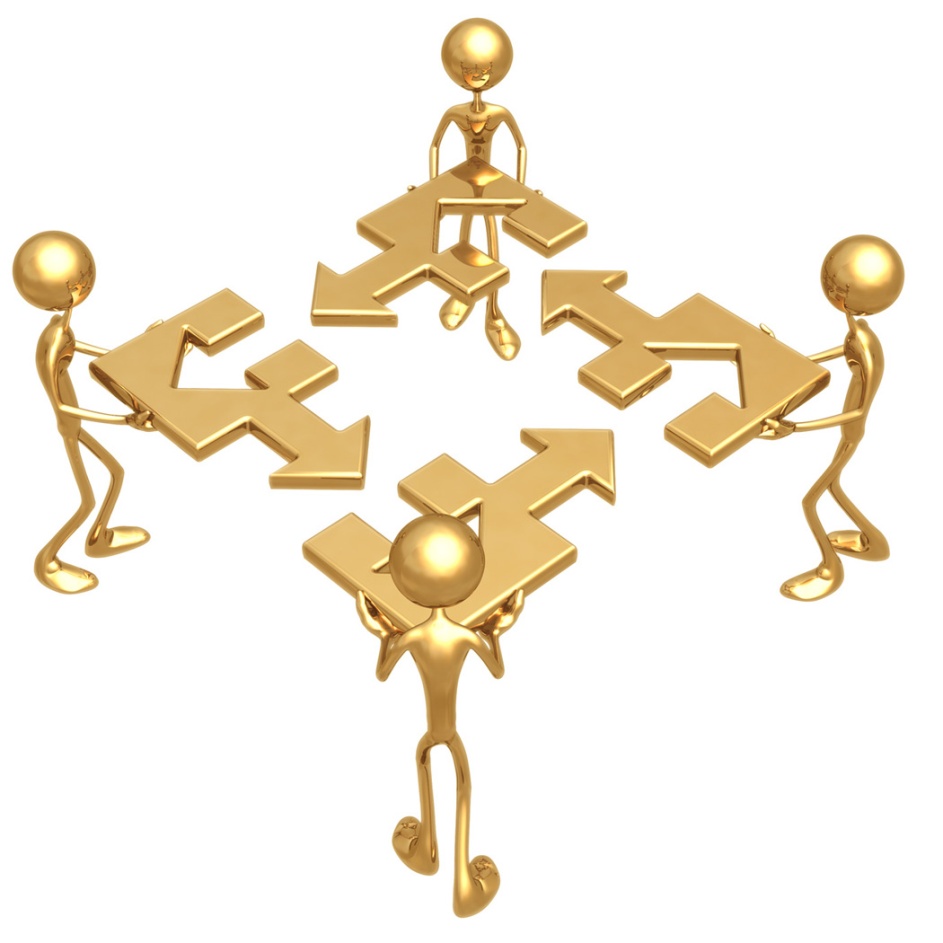 LES QUATRES LOIS
L’efficacité du manager passe par le développement des personnes dont il a la responsabilité
 L’efficacité consiste à adopter à un moment donné le ou les styles que la situation exige
 L’efficacité consiste à évaluer en permanence l ’autonomie des personnes et des groupes
 Le rôle du manager est de créer les conditions pour que l’autonomie se développe dans le cadre de projets communs
EXERCICE

La page suivante vous présente des exemples de dialogues pour illustrer les 4 styles de management : S1, S2, S3 et S4.
 Identifier les principales caractéristiques des styles de management, définissez en un mot (Un nom, un adjectif…) le portrait-robot de chaque responsable
 Quel est l’objectif que chaque responsable cherche à atteindre vis à vis des membres de son équipe?
Très relationnel
Responsable : Vous savez que j’étais la semaine dernière à la conférence mensuelle des chefs de service au siège. Il y a eu un exposé de la direction de la qualité sur les méthodes d’évaluation de la non qualité qui m ’a beaucoup intéressé. Ca m’a conduit à réfléchir à la manière dont nous travaillons ici,  j’aimerais vous soumettre une idée: je crois qu’il est important qu’on mette l’accent sur la qualité cette année et qu’on  le fasse savoir. Quel est votre point de vue ?  		Collaborateur ; Pourquoi pas, mais quel temps cela va -t-il nous prendre ? Il faudrait examiner la charge de travail de l’équipe, car, à priori, ça me semble matériellement difficile	 Responsable : très bien examinons cela ensemble. S’il le faut, on engagera un intérimaire mais je tiens absolument à ce que ce projet se fasse dans de bonnes conditions. Je suis certain que les retombées pour le service seront excellentes.
Responsable : Nos tableaux de bord montrent que nous avons un retard dans nos délais et que nous sommes en dépassement de coûts. Au cours de la réunion de la semaine dernière, nous avons identifié ensemble les raisons de ces dépassements. Ce matin, il  nous faut rechercher des solutions puis choisir celles que nous mettrons en œuvre au plus vite. J’ai personnellement analyse quelques possibilités mais je n’ai encore rien décidé. Je veux d’abord écouter celles que vous pourrez me soumettre. Bien entendu la solution retenue devra satisfaire la majorité d’entre nous. Faisons un tour de table voulez-vous ? . 	 Après que chaque participant se soit exprimé :                      Vous avez proposé des solutions sensiblement différentes des miennes. Je les  trouve intéressantes, créatives et réalistes. Je vous suggère de passer au vote. Comme d’habitude je voterai en dernier. Pierre voulez-vous commencer?
S3
S2
Très organisationnel
S4
S1
Peu organisationnel
Responsable : Bonjour à tous et  merci pour votre présence à cette réunion. Nous avons aujourd’hui 3 points à l’ordre du jour, et nous terminerons à 15h.  J’ai bien reçu vos suggestions point 2 et je les ai  prises en compte. Mais je voudrais d’abord évoquer le 1er point qui nous réuni et qui concerne la mise en place des nouveaux outils de gestion dans notre service. J’ai étudié la question avec le contrôleur de gestion groupe. Il me semble indispensable de nous munir de ces outils d’ici la fin du trimestre pour être prêts lors de la prochaine campagne budgétaire. Nous allons donc avoir à les mettre en place en 3 mois. Cela représente un gros travail que nous accomplirons progressivement. Je vais maintenant vous présenter le planning de l’opération.
Responsable : Ainsi que vous le savez, notre service doit se doter de nouveaux outils de gestion avant la fin du trimestre afin d’être prêt pour la nouvelle campagne budgétaire. J’ai demandé à votre collègue Françoise, qui a été formée en gestion, de coordonner l’étude préalable, en lui laissant le choix des moyens et des méthodes pour mener à bien ce projet. Je ferai le point avec elle une fois par semaine. Françoise je vous laisse maintenant la parole pour présenter votre plan d’action
Peu relationnel
LES STYLES DU MANAGER
Ex :
Ex :
Ex :
Ex :
LES SITUATIONS DU MANAGEMENT
Collectives
Informelles
Formelles
Individuelles
[Speaker Notes: Diviser le groupe en 4 et chacun emet ses avis, nous verrons les réponses après la lecture de la suite]
LES STYLES DU MANAGER
LES SAVOIRS DU MANAGER
Les situations informelles font appel au savoir être de l’encadrant, c’est-a-dire à ses compétences relationnelles
Les situations formelles font appel au savoir faire de l’encadrant, c’est-à-dire à ses compétences techniques et organisationnelles
Le style de l’encadrant sera donc analysé selon ces deux dimensions : 
Relationnelle
	Organisationnelle
LES STYLES DU MANAGER
Très relationnel
S3
S2
Le…………………..
Le…………………..
Peu Organisationnel
Très Organisationnel
Le…………………..
Le…………………..
S4
S1
Peu relationnel
LA MATURITE DES COLLABORATEURS
On identifie 4 degrés de motivation des collaborateurs     M1, M2, M3, M4 :
MOTIVATION
COMPÉTENCE
M1
M2
M3
M4
Très faible
Faible
Moyenne
Élevée
Ne veut pas bien
   Veut bien
   Veut autrement
   Veut faire
Ne sait pas bien
Ne sait pas bien
Sait faire
Sait faire
M1 : Très faible autonomie
Ne Sait pas Bien
Ne Veut pas Bien
La compétence est faible ou très faible. 
Le collaborateur ne peut pas accomplir une activité, atteindre un objectif, résoudre un problème…parce qu’il n’a pas les connaissances, les savoir-faire ou les savoir-être nécessaires.
Il attend que les informations, les idées, les connaissances ….lui viennent de l’extérieur, et notamment du manager.
Il ne sait pas utiliser ses connaissances de base ou ses expériences passées  pour accomplir l’activité.
Il faut qu’on lui dise ce qui est à faire et comment le faire.
La motivation est faible ou très faible. Le collaborateur ne veut pas assumer la responsabilité, n’a pas envie de faire parce que : 
Il ne se sent pas prêt	                  Il pense que c’est à d’autres de le faire et non à lui		                 Il pense que c’est inutile, sans espoir, sans intérêt : on y peut rien, c’est de la faute des autres.
Le collaborateur peut aussi refuser  l’activité, l’objectif, la mission parce que trop difficile, trop risqué, non conforme aux habitudes ou traditions.
Il peut rester vague flou réticent : il faudrait faire ça, il faudrait essayer ça
Il peut enfin accepter mais ne pas faire
M2 : Faible autonomie
Ne Sait pas Bien
Veut Bien
La compétence est faible. 
Le collaborateur attend des idées, des explications, des informations… de la part du manager.
Il pose des questions s’intéresse aux aspects pratiques de choses : comment faire ou aux raisons : pourquoi faire.
Il sait utiliser ses connaissances de base ou ses expériences passées  s’il y a lieu de le faire
La motivation moyenne.
Le collaborateur fait preuve d’une bonne volonté globale par rapport à l’entreprise, au manager, aux collègues
Il est ouvert et s’intéresse aux activités aux projets, mais sans être actif et moteur. L’acceptation de la responsabilité peut être conditionnelle : le collaborateur accepterait la responsabilité si : 
Le manager était plus présent                 Les solutions étaient plus simples          Sa compétence plus élevée                     On mettait plus de moyens à sa disposition                                              On supprimait d’autres activités dont il a déjà la responsabilité.
Le collaborateur a besoin d’aide d’encouragements de stimulants et de reconnaissance du travail bien fait
M3 : Faible modérée
Sait Faire
Veut mais pose ses conditions
La motivation peut être moyenne ou forte
Si la motivation est moyenne
Le collaborateur manque encore de confiance en lui, et ne veut pas assumer seul la responsabilité. Il souhaite un appui de la part du manager, et pose ses conditions sous forme d’une demande d’aide de soutien, de support.
Si la motivation est forte
Le collaborateur a une grande confiance en lui et une idée  (parfois sur évaluée) très positive de ses capacités. Il fait de l’activité une affaire personnelle, il est actif entreprenant. Il a des idées sur la manière de faire et il pose des conditions sous forme  d’une demande de moyens, de liberté, d’indépendance.
La compétence est moyen,ne à forte : le collaborateur possède les savoir, les savoir-faire et les savoir être pour accomplir l’activité. Quand il ne les a pas, il sait où se les procurer (les collègues, le réseau…). 
Cette compétence peut parfois être plus importante que celle du manager. Le collaborateur a des idées, des projets, des suggestions , des proposition. Il est très centré sur ses idées et leur mise en œuvre. Mais il ne tient pas toujours compte des incidences de ses idées sur l’environnement, par manque de vision de synthèse, d’expérience ou de connaissances.
Il est très préoccupé par sa réussite dans l’activité qui lui est confiée.
Il peut améliorer les méthodes, dépasser les standards établis, ouvrir des voies nouvelles
M4 : Forte autonomie
Sait Faire
Veut Faire
Le collaborateur possède une expertise réelle, une compétence personnelle. Il se comporte en véritable professionnel pour cette activité. Il a les savoir, les savoir faire et les savoir être. Il situe son action dans un contexte global, par rapport à ses collègues, à son manager, à l’entreprise.
Il prend du recul et peut analyser son action de façon critique. Il sait se procurer les informations manquantes, trouver les contacts nécessaires, y compris en sollicitant le manager sur des questions précises.
Il se fixe lui-même des sous objectifs à l’intérieur de son cadre de travail
Il est capable d’enseigner cette activité à un débutant. Il sait maintenir et faire progresser lui même sa compétence (lectures, rencontres,formations, contacts…)
Le collaborateur possède une solide motivation.
Il est actif, intéressé dynamique.
Il a une bonne image de lui-même et ne doute pas de ses capacités à réussir dans l’activité. Sans toutefois les sur évaluer.
Il sait s’auto-récompenser.
Il communique sa motivation et son intérêt pour l’activité aux autres.
Il n’investit dans l’activité que l’énergie nécessaire à une bonne performance, sans plus? Il a d’autres centres d’intérêt.
LA MATURITE DES COLLABORATEURS
LES NIVEAUX D ’AUTONOMIE
Motivation
+
Forte
Faible
-
Compétence
Compétence
+
Très faible
Moyenne
-
Motivation
CORRESPONDANCE DES STYLES
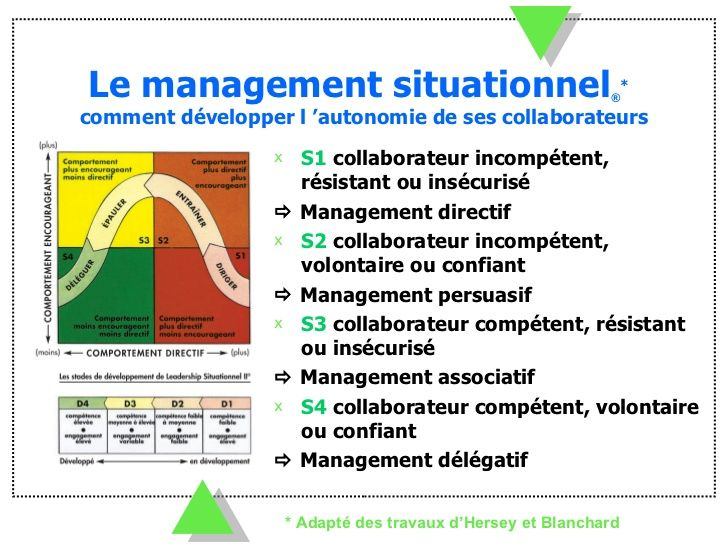 Le principe
CORRESPONDANCE DES STYLES
[Speaker Notes: On peut dire entrainer pour mobiliser dans le persuasif
Pour le M Participatif nous pouvons parler d’épauler]
Autonomie et motivation :
La nous abordons un point supplémentaire important :
les capacités de chacun!!
Il faut savoir les écouter ou/et les repérer!! 
Car dans le cadre de changements, les collaborateurs auront moins l’impression de subir, mais d’agir en fonction de leurs compétences dans lesquelles ils ont confiance. 
Donner des ailes à chacun!
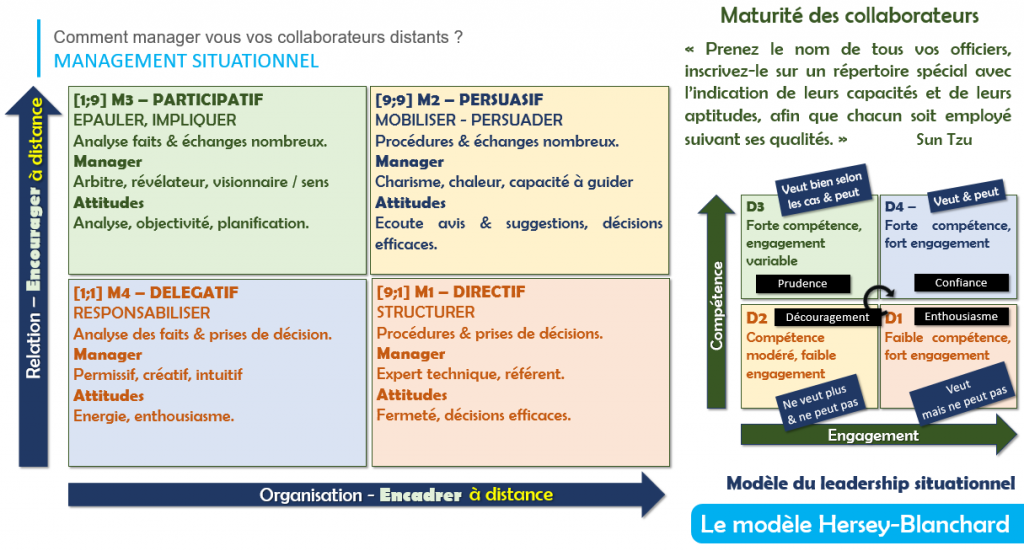 [Speaker Notes: Transition idéale vers le management des équipes hybrides ou le management à distance]
Le management situationnel, une manière de manager adaptable !
La théorie exposée par Dominique Tissier* dans son ouvrage consiste à adapter les modes de management en fonction de la variété des situations.
Là où un mode de management collégial s’intéresse à la dynamique de groupe, le principe du management situationnel repose quant à lui sur l’idée qu’une équipe est composée de différentes individualités (dont je vous ai montré quelques exemples)
 Pour bien accompagner le collectif, il faut adapter son management à chaque personnalité comme à chaque situation. 
C’est à  partir des théories de Hersey et Blanchard*, ou les 4 modes de  management sont soit directif, soit persuasif,  participatif ou délégatif. le management situationnel propose d’adopter un style de management différent en fonction de deux composantes du collaborateur : le savoir-faire et le savoir-être. 
* Management of organizational Behaviour, 1972.
UN INVESTISSEMENT qui prend du temps
A partir de ce schéma, le management situationnel  implique un investissement temps de la part du manager plus important au départ, lors de la mise en place de son nouveau mode de management.
Mais l’efficacité gagnée permettra de regagner ce temps pour le confort de tous.
Vigilance et curiosité ou  autodidaxie sont essentielles : 
les typologies vues (et à voir) par collaborateur ne sont pas figées et peuvent évoluer, le manager doit alors être vigilant à adapter son attitude aux modifications de comportements des membres de son équipe.
Méthodologie
Etape par étape, mettre en place un mode de management situationnel commence par :
Catégoriser la maturité professionnelle de ses collaborateurs :
Maturité professionnelle faible : peu de compétences métier et peu de motivation
Maturité professionnelle moyen-faible : malgré un manque de connaissance, la personne est très impliquée, a envie d’apprendre et de progresser
Maturité professionnelle moyen-élevée : un bon niveau de savoir-faire mais peu de motivation
Maturité professionnelle élevée : un collaborateur à la fois impliqué et compétent
Méthodologie
Pour ce faire, deux mécanismes permettent d’identifier le niveau de maturité des membres de son équipe :

 l’observation 
 l’analyse des projets déjà réalisés.
adapter son style de management à cette catégorisation
Le management directif implique une présence quasi quotidienne du manager et un suivi précis. 
Les tâches données doivent être factuelles, listées, analysables quantitativement et données dans le cadre d’un rétro-planning construit. 
Des contrôles réguliers doivent être mis en place.
Remarque : parfois un collaborateur non motivé l’est justement à cause d’un manque de responsabilité ou d’autonomie. 
Dans ces cas-là, le manager devra tester sur des petits projets une délégation plus forte et analyser si l’implication change.
Auquel cas, son mode de management devra glisser vers un mode participatif.
Méthodologie
Le management persuasif se définit également par une faible autonomie mais un accompagnement pédagogique fort :
 le manager va prendre le temps d’expliquer le contexte et les objectifs d’un projet,
 va accompagner le collaborateur dans sa montée en compétences. 
Le suivi doit être également fréquent.
Méthodologie
Le management participatif laisse de l’autonomie à la personne 
et surtout l’associe à la prise de décision.
Enfin, le  management délégatif place la prise de décision chez le collaborateur qui devra juste informer son manager de la situation.
 Le contrôle se fait ici en phase finale voire après la réalisation d’une tâche.
Les bienfaits du management situationnel
Permet au manager d’être plus en phase avec chaque membre de son équipe.
Permet d’autonomiser les collaborateurs en fonction de leurs compétences spécifiques.
C’est là que le manager récupère du temps de son investissement.
C’est aussi là que le client y gagne aussi, car l’équipe plus motivée répond mieux à l’objectif.
Est un modèle de management souple, facile à mettre en place et réaliste puisqu’adapté à des situations concrètes.
[Speaker Notes: MAIS IL PEUT Y AVOIR DES RESISTANCES]
MAIS IL PEUT Y AVOIR DES RESISTANCES
Lesquelles selon vous? 
(Déjà évoquées en cours)

Le dénigreur,
 le compétiteur,
 l’hypocrite, 
le fauteur de troubles…
Pour quelles raisons?
Notion de pouvoir : équipier qui va contrer les propositions
Notion du savoir : ne sait pas
UN OUTIL D’INTERROGATION CALME, les 5 P
La méthode des « 5 pourquoi »

Permet de chercher les causes profondes d’un problème.
De manière itérative apparaissent les causes et sous cause du problème en question
1 clarifiez le problème à traiter : formalisez la question qui caractérise et décrit parfaitement votre problème.
PREMIER POURQUOI : écrire la réponse
Recherchez la cause racine, demandez-vous à nouveau pourquoi?
DEUXIEME POURQUOI : écrivez la réponse en dessous
Posez la question à nouveau jusqu’à ce que vous soyez tous d’accord avec la cause racine du probleme.
LES BENEFICES DU 5 P
Cette méthode permet d’identifier de anière rapide
Les causes premières d’un problème ou d’un effet,
Les relations entres les différentes causes d’un problème

Précautions
La cause racine peut être identifiée avant ou après les 5 itérations. Il faut alors s’orienter jusqu’à l’accord de d’équipe pour la cause fondamentale.
Les « 5 pourquoi  » peuvent être utilisés individuellement ou en tant que partie du diagramme de cause à effet d’Ishikawa. Le diagramme en arête de poisson aide à explorer toutes les causes potentielles ou réelles qui se traduisent par un seul défaut ou panne par ex.
Veillez à bien s’attachez aux faits, objectifs et précis; pas d’interprétation.
MISE EN SITUATION: jouons un peu
Vous êtes responsable d’un service de commandes de clients par téléphone.
Le niveau de commandes est insuffisant/objectifs mensuels fixés par directeur.
Enquête auprès des clients montre que les lignes sont saturées et il est difficile de passer commande.
IL y aurait donc engorgement et interrogation sur la nécessité de réorganiser le service.

Cherchons à clarifier les causes principales
Pourquoi ?
CAUSE FONDAMENTALE
Le schéma met en évidence qu’il convient d’assigner les objectifs de vente de manière hebdomadaire
LA MATRICE RACI
Un outil simple, un tableau qui liste l’ensemble des participants d’un projet et leurs responsabilités.
Il permet à une équipe de discuter et de communiquer et de s’accorder les rôles et obligations de chacun.
Cette matrice est aussi appelée matrice d’autorité.
C’est un outil de prévention des problèmes.
[Speaker Notes: Ouvrir le jeu delegation]
Le principe
La segmentation comportement/engagement permet d’identifier quatre modes de managements adaptés à chaque contexte :
Le collaborateur ne sait pas faire et ne veut pas faire : le manager doit le DIRIGER= Mode de management directif
Le collaborateur ne sait pas faire mais veut bien faire : le manager doit l'Entraîner= Mode de management persuasif
Le collaborateur sait faire mais veut faire autrement : le manager doit l’EPAULER= Mode de management participatif
Le collaborateur sait faire et veut bien faire : le manager doit DELEGUER= Mode de management délégatif
[Speaker Notes: Cette feuille est un extra pour les allergiques aux tableaux feuille 21]
Responsable d’effectuer/ réaliser la tache

Approbateur, qui signe et approuve le travail effectué avant que ce soit OK
Supporter, celui qui peut fournir les ressources ou jouer un role de soutien lors de la mise en œuvre

Consulté devrait être consulté, il possède l’information ou est éventuellement capable de travailler.

I devrait être informé, doit être informé de l’avancement de la tâche ou des travaux sans être forcément consulté
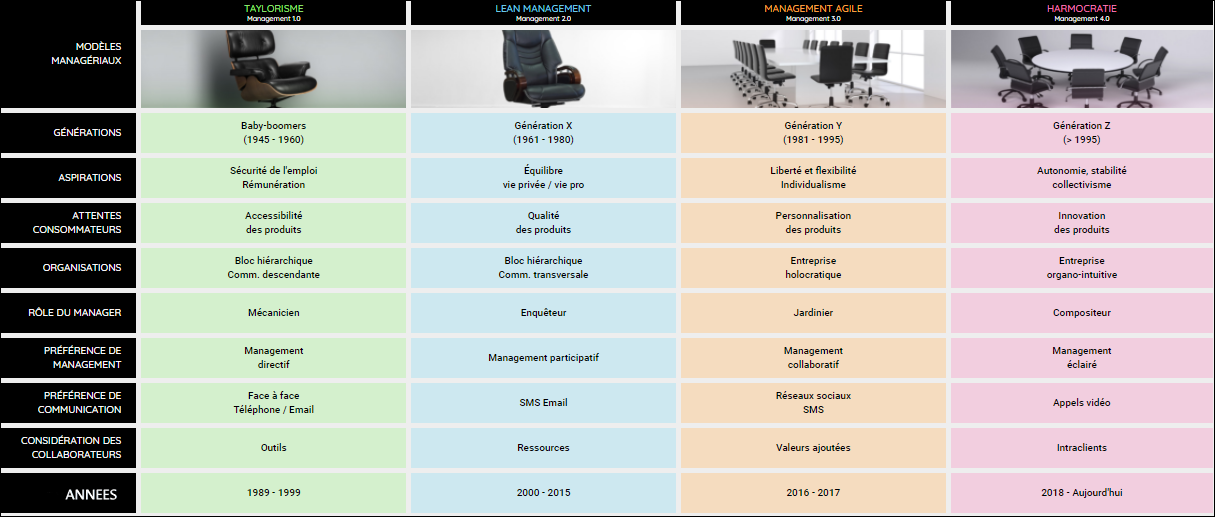 De l’Agilité  vers l’harmocratie
Rappels :
L’agilité est une attitude d’actions concentrées sur la satisfaction client (personnalisation des produits, adaptation à ses demandes évolutives, en fonction du contexte)
Accompagnée d’outils pour le savoir faire, mais surtout d’un savoir être
Retenez le : c’est une philosophie 
Qui permet de faire émerger une synergie de l’équipe, et une intelligence collective ( puis quelles autres conséquences ?)
(réduit le stress, créativité, autonomie…)

L’harmocratie est la solution pour toutes les organisations qui veulent davantage d’agilité, de créativité, de bien-être et d’anticipation productive.
Le pouvoir ….DE l’harmonie
L’harmocratie (du grec ancien ἁρμονία, harmonie (cohésion, collaboration) et du suffixe -κρατία, -cratie (pouvoir)) signifie littéralement « le pouvoir de l’harmonie » 
permet de construire un cadre de travail favorisant la disparition des tensions sociales et des pensées parasites,
la transformation des difficultés en projets auto apprenants, 
la construction d’une organisation intuitive 
et la presque banalisation du changement.

Vigilance : à ne pas entrer dans un système disruptif (qui dissipe une grande partie de l’énergie accumulée)
[Speaker Notes: SUITE SUR LE MANAGEMENT DES SITUATIONS 2]